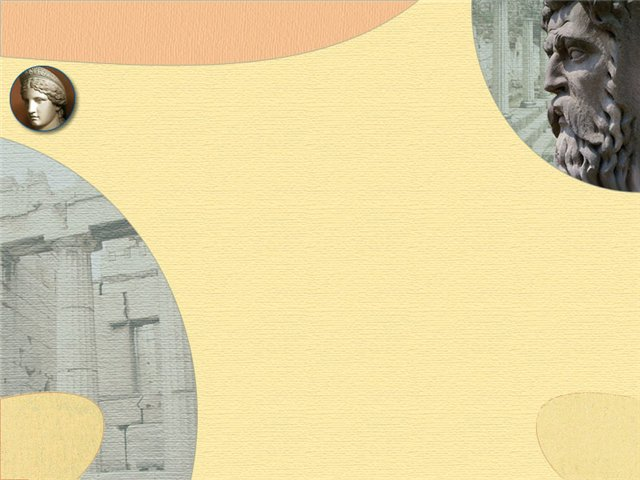 Гомер
«Иллиада» и «Одиссея»
Гончаренко Вера Владимировна
преподаватель литературы
ГБПОУ «Пермский краевой колледж искусств и культуры»
Гомер
«Иллиада», «Одиссея»
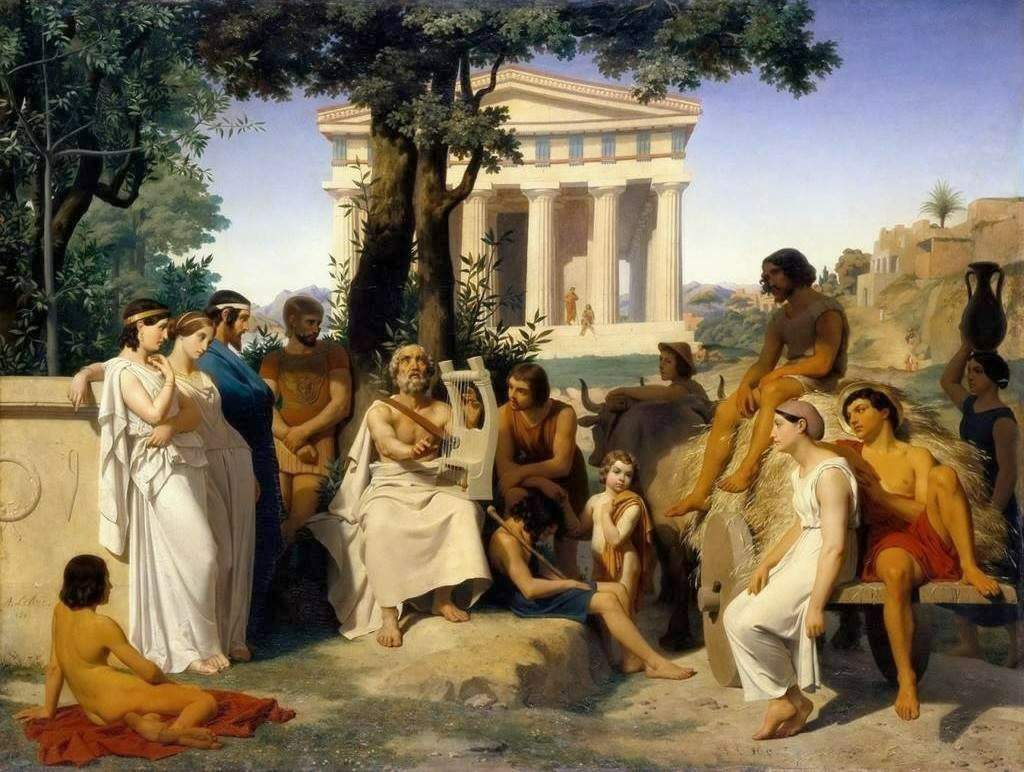 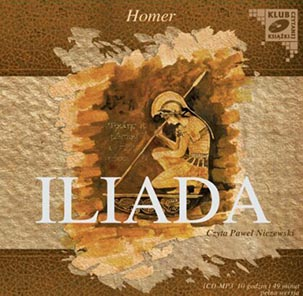 «Илиаду» ориентировочно датируют 8—9 веком до н. э., а события, описанные в ней, восходят к 13—12 веку до н. э., когда под стенами великого античного города разворачивалась многолетняя Троянская война.
Художественные особенности «Илиады»
В эпической поэме Гомера «Илиаде» 15700 стихов. Ещё в античные времена литературоведами-историками «Илиада» была разбита на 24 книги, по числу букв греческого алфавита.	По преданию Троянская война длилась десять лет. В «Илиаде» описан 41 день последнего, десятого года войны. Действие «Илиады» протекает в двух, как бы параллельных мирах: в мире людей, в земном мире, под Троей; и в мире божественном, небесном, на Олимпе. Троянская война разделила людей и богов на два враждебных лагеря.
Суд Париса
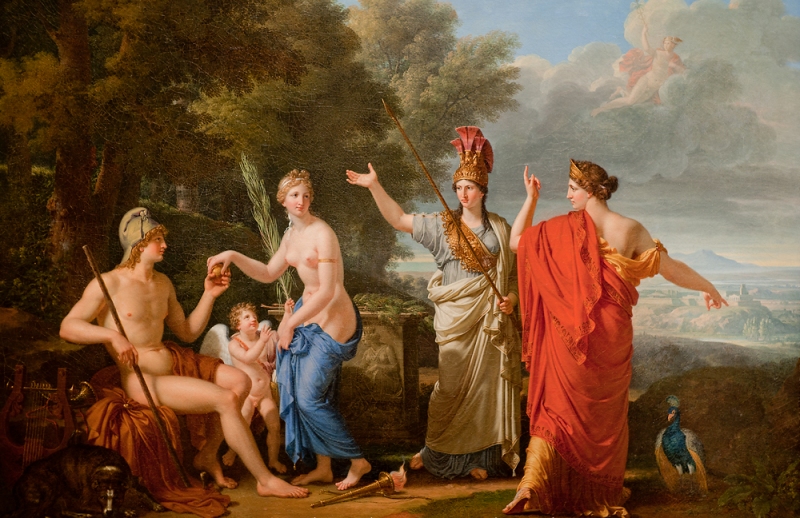 [Speaker Notes: Суд Париса]
Суд Париса
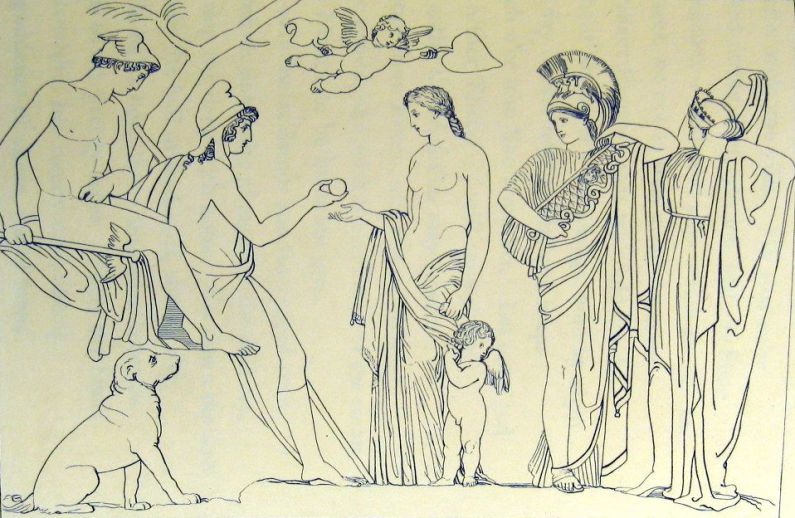 Афродита- 
 богиня красоты
Афина-
  богиня войны и                                                           мудрости
Гера-
покровительница брака
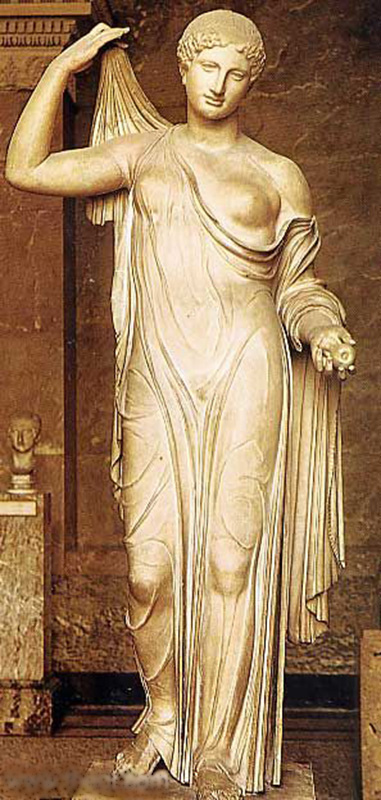 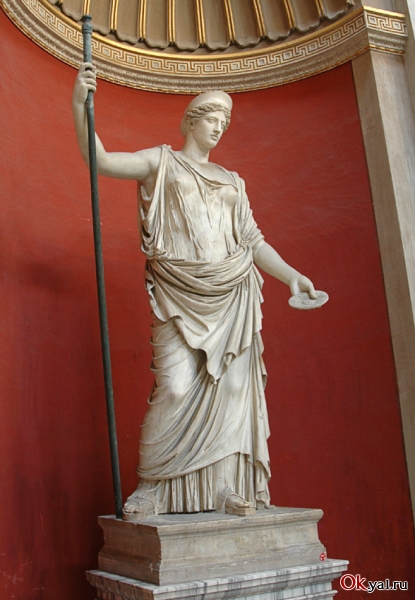 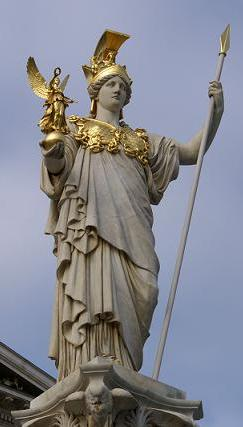 власть и богатство
власть и богатство
любовь самой красивой женщины
Два противоборствующих лагеря
троянцы (ахейцы, данайцы)
греки
Царь Спарты Менелай, муж украденной Елены;

микенский царь Агамемнон, брат Менелая, военный главнокомандующий, сагитировавший греческих правителей отправиться на войну;

Ахилл, герой, полубог, сын мирмидонянского царя Пелея и божественной нимфы Фетиды, величайший из греческих воинов, славящийся своей неуязвимостью;

хитроумный Одиссей, царь Итаки, его многолетние скитания легли в основу второй части гомеровской дилогии «Одиссея»
Благородный Гектор, царевич осажденного города, сын старого царя Приама и главный военачальник;

брат Гектора Парис, выкравший Елену и положивший начало великой войны;

герой Эней, обреченный, подобно Одиссею, на длительные послевоенные скитания, которые стали почвой для самостоятельных произведений (например, «Энеиды» Вергилия);

Антенор — мудрейший среди троянских старейшин.
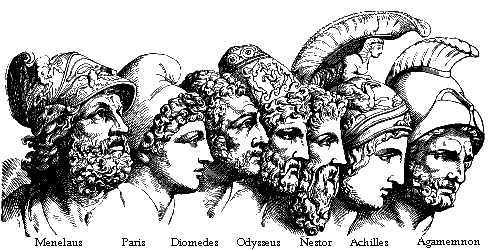 Первое сражение троянцев
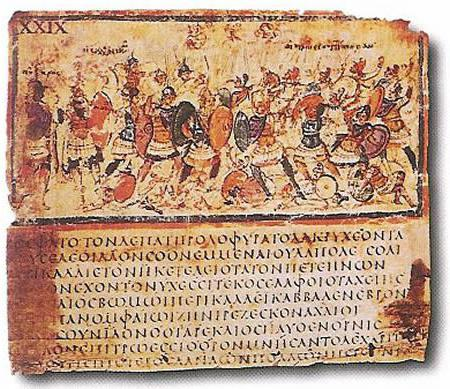 Патрокл отправляется на битву
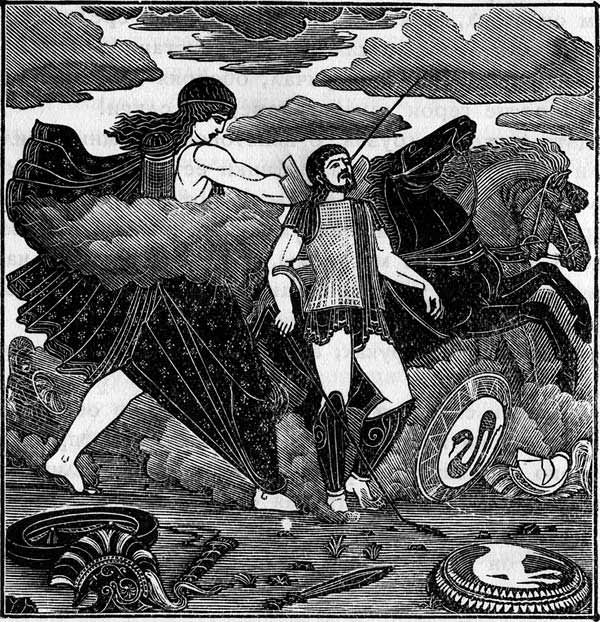 Патрокл- самый благородный из всех ахейцев, участвовавших в троянской войне: дружелюбный и приветливый, прямой, честный и отважный, общие интересы для него были дороже собственной жизни.
         Патрокл был верным соратником Ахилла, всегда сражался в тени его славы и никогда с ним не спорил — за исключением единственного случая, когда Патрокл из самых благородных побуждений действовал на свой страх и риск и поплатился за это жизнью.
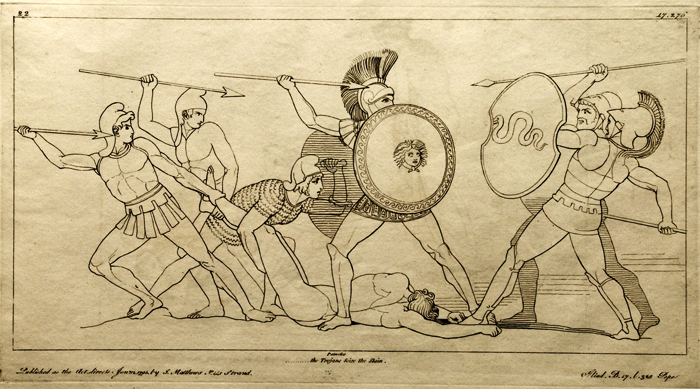 Новые доспехи Ахилла
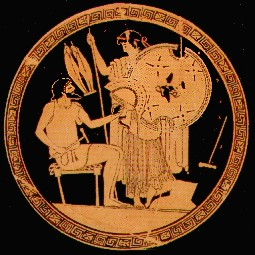 Гефест передает Афине оружие 
Ахилла







		                                                      Фетида приносит Ахиллу доспехи
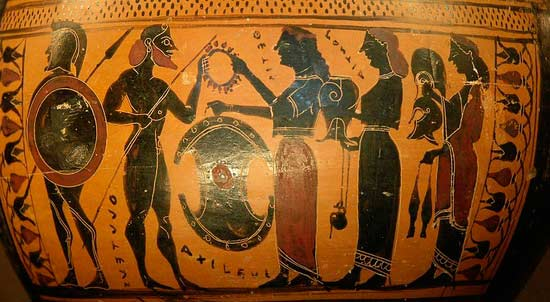 Ахилл преследует Гектора
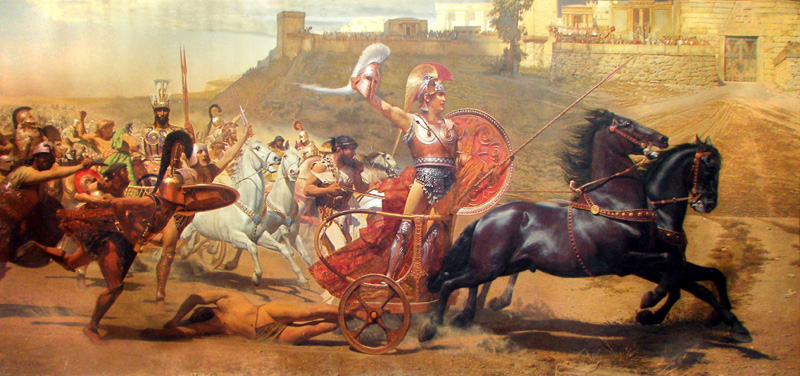 Погребение Патрокла
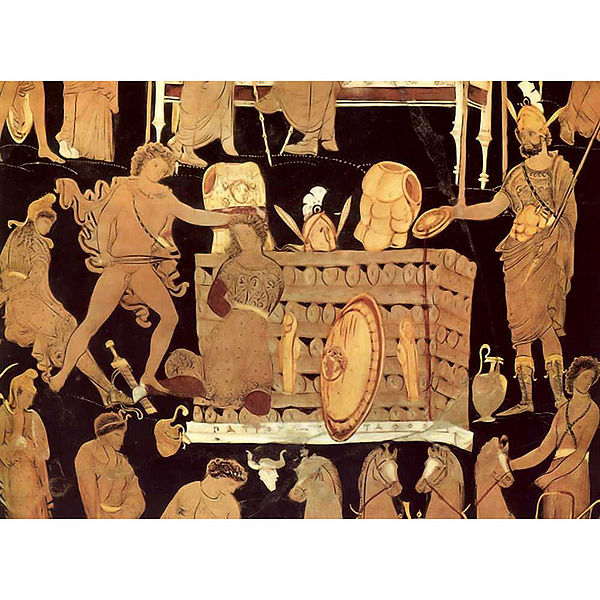 Приам просит у Ахилла вернуть тело Гектора
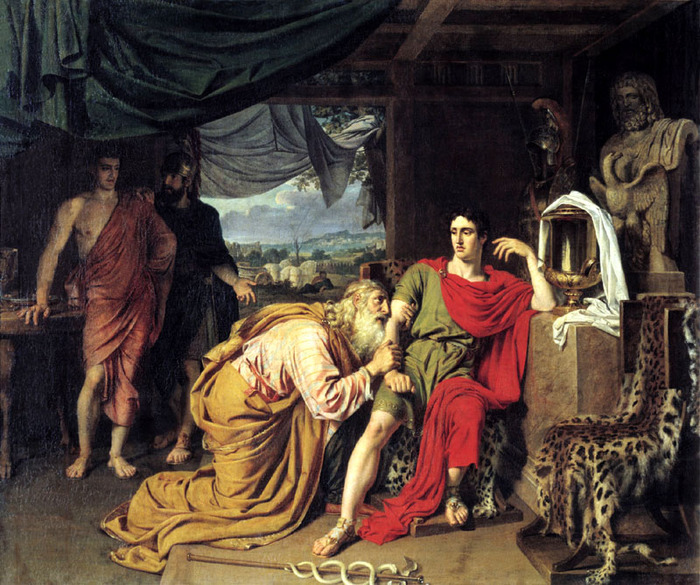 Троянский конь
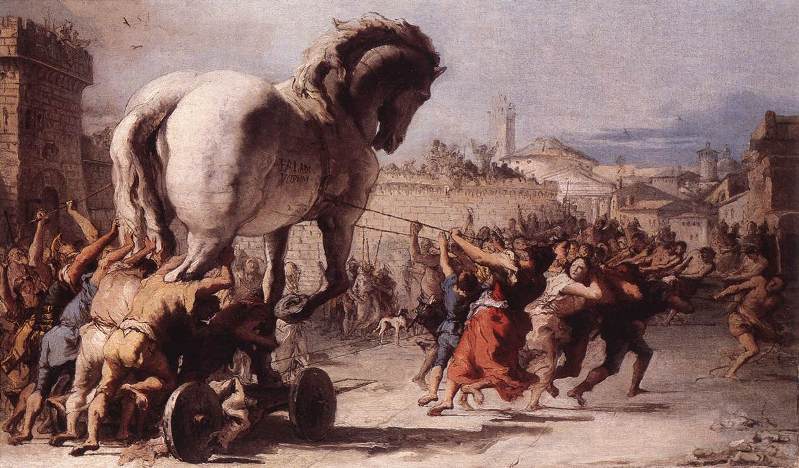 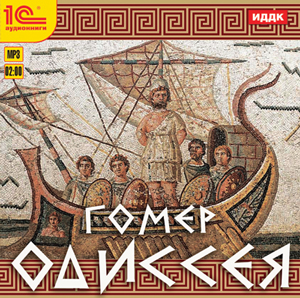 Создана в VIII веке до н. э. или несколько позже. Рассказывает о приключениях  Одиссей во время его возвращения на родину по окончании Троянской войны, о жизни его жены Пенелопы, ожидавшей Одиссея на Итаке.
Странствия Одиссея
Одиссей у киконов и лотофагов
Циклоп Полифем
Остров Эола. Лестригоны
Одиссей у Цирцеи
В царстве Аида
На острове Тринакрия
Одиссей у нимфы Калипсо
Одиссей и  Навсикая
Одиссей у феаков
Отплытие Одиссея в Итаку
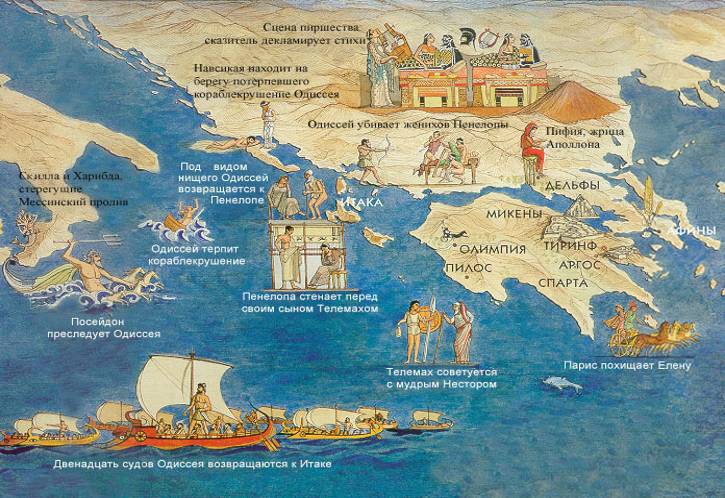 Одиссей у Алкиноя
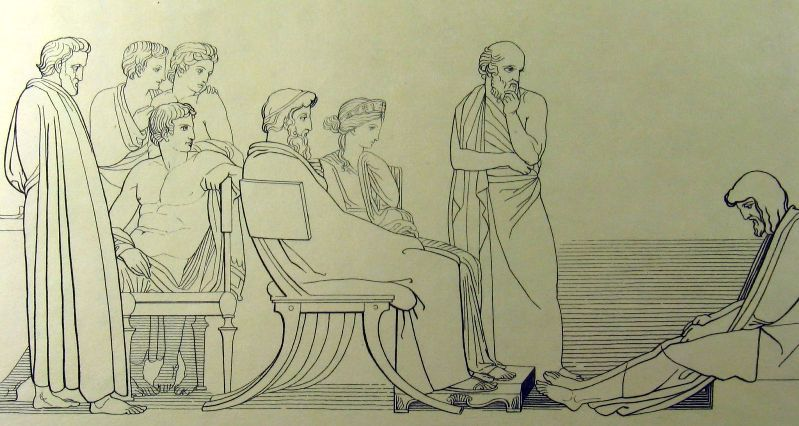 На острове циклопов
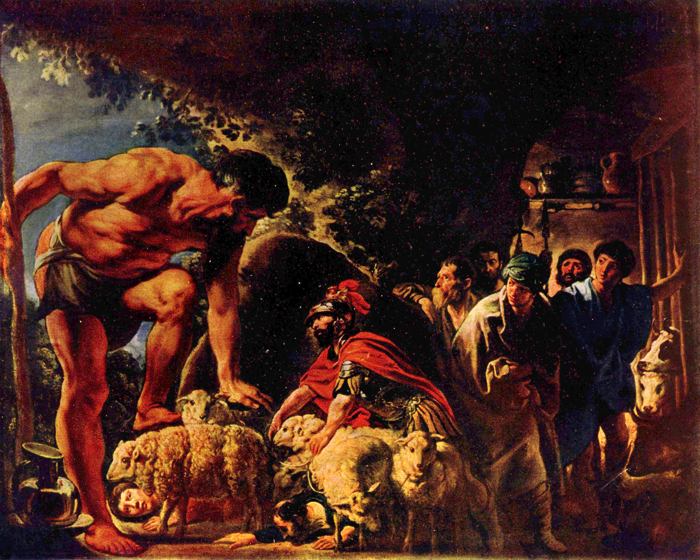 Одиссей у Церцеи
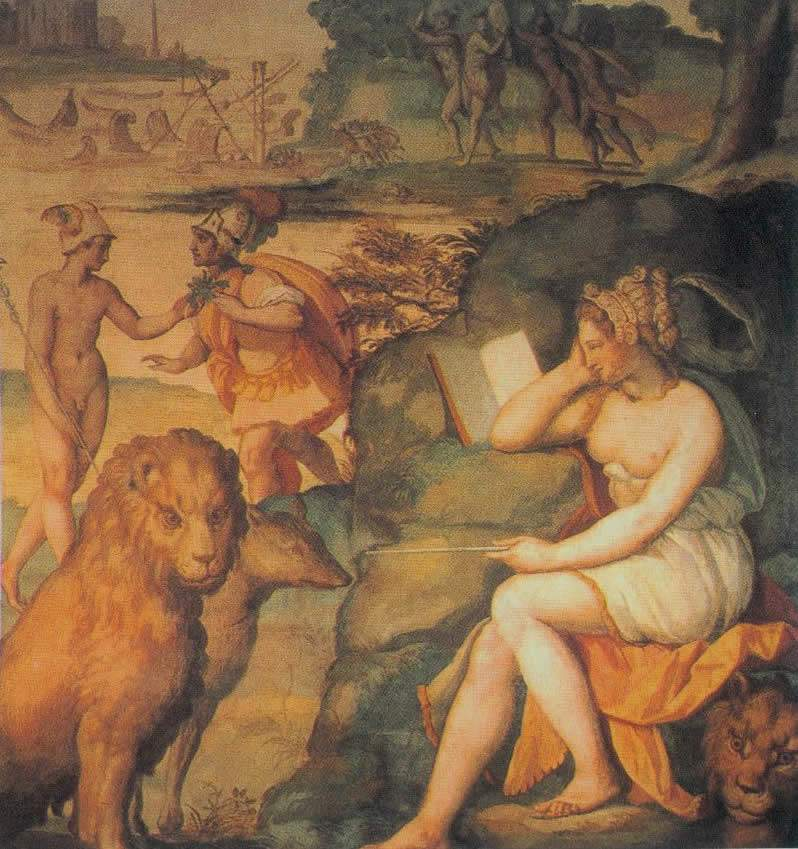 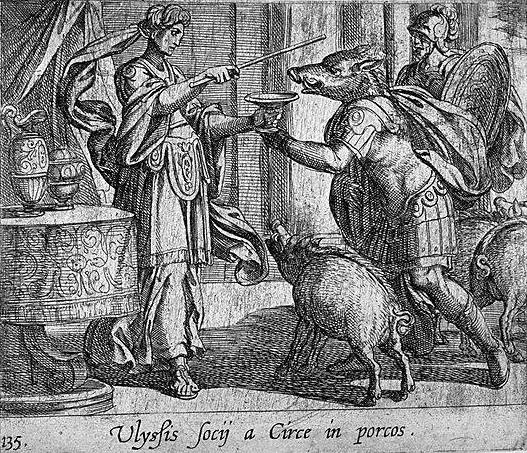 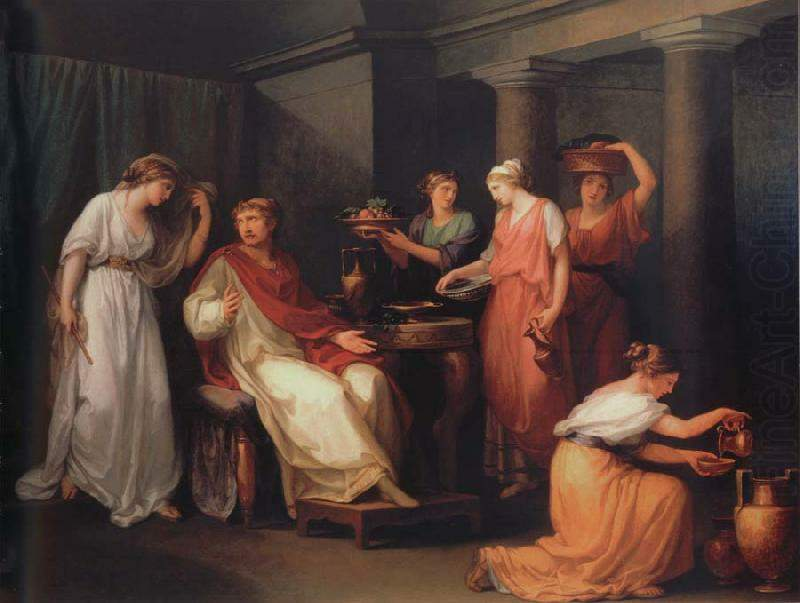 Одиссей у серен
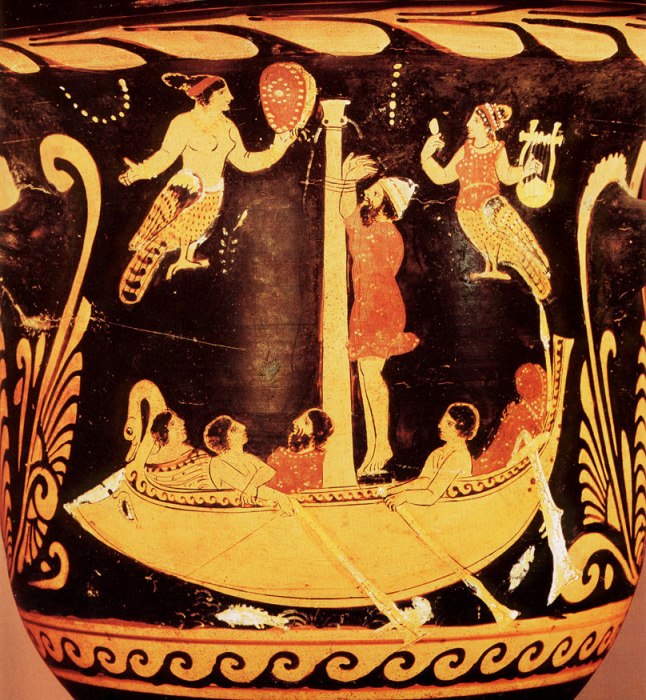 Одиссей у серен
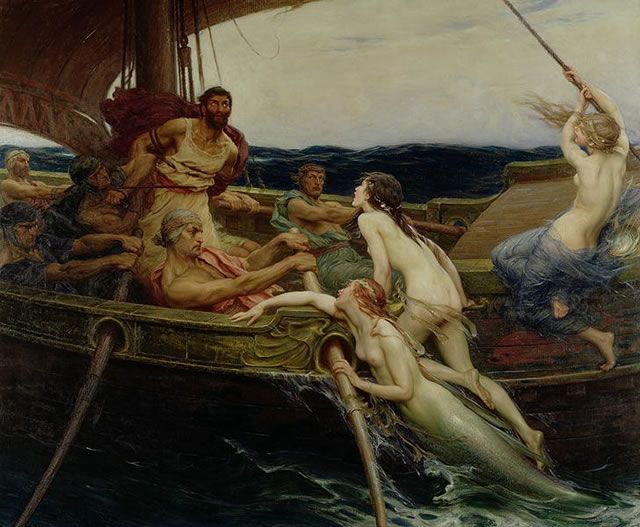 Сцилла и Харибда
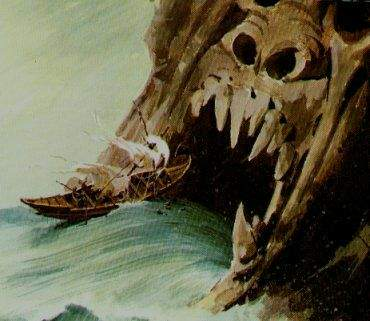 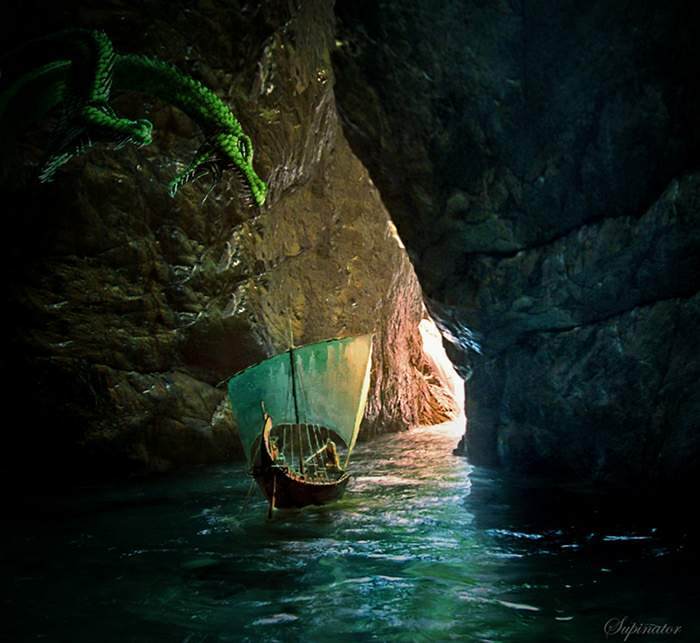 Одиссей у Калипсо
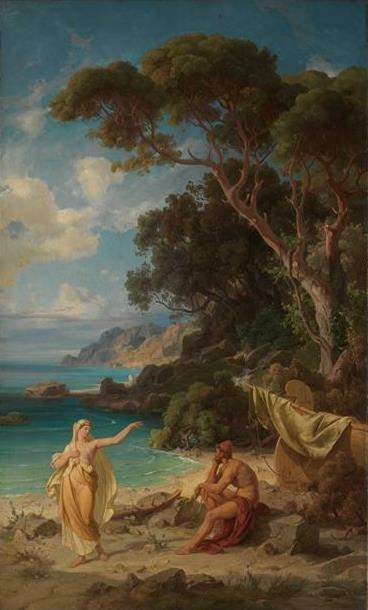 Калипсо держала у себя Одиссея 7 лет, скрывая от остального мира (по версии, год). Она  желала оставить его навеки, предлагая ему бессмертие и вечную юность. Одиссей не переставал тосковать по родине и жене.  Боги сжалились и послали к ней Гермеса с приказанием отпустить Одиссея.
Одиссей у Алкиноя и Навсикаи
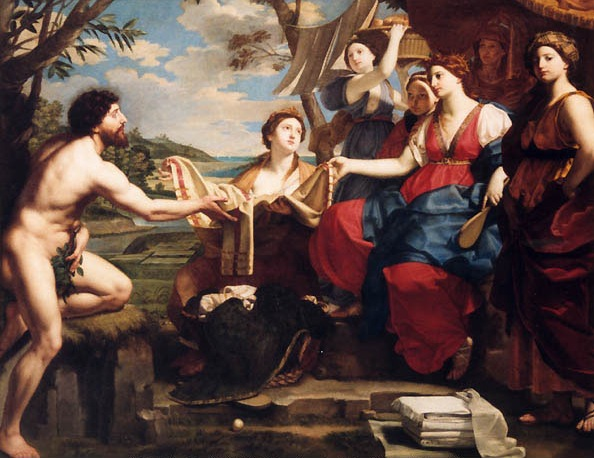 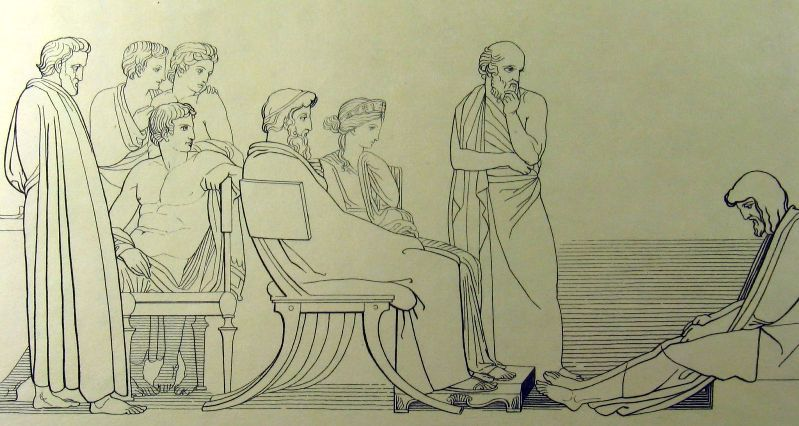 Пенелопа
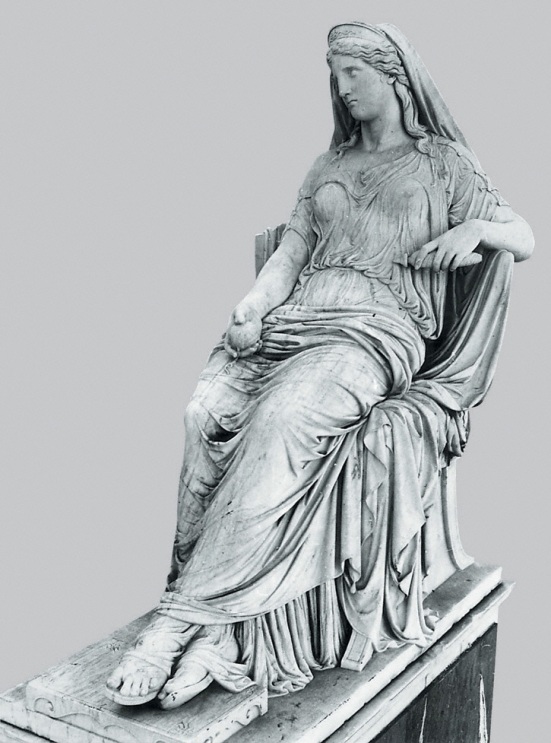 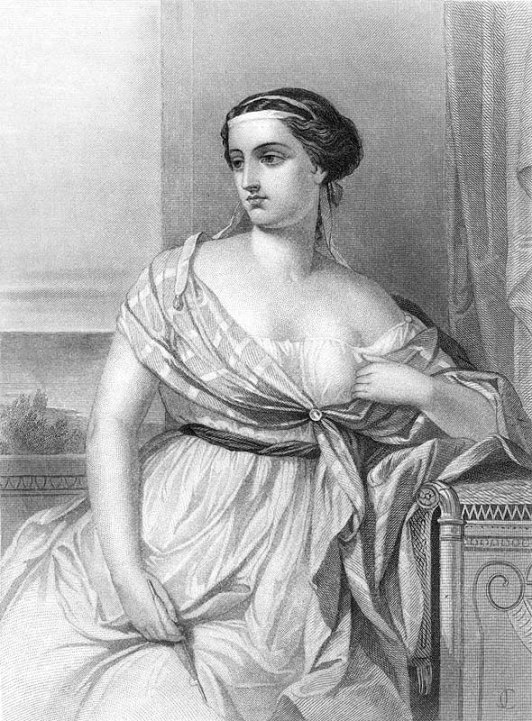 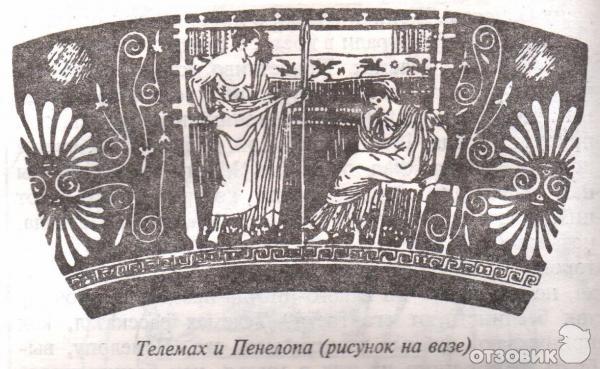 Пенелопа готовит испытание женихам
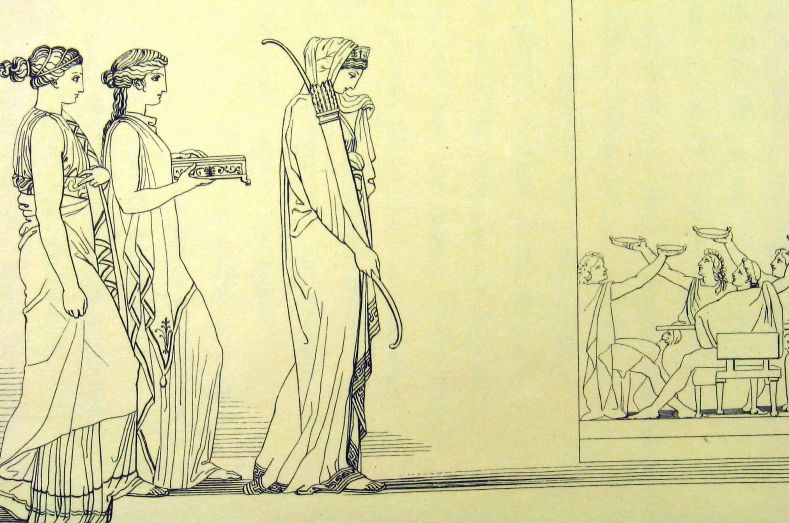 Одиссей стреляет из лука
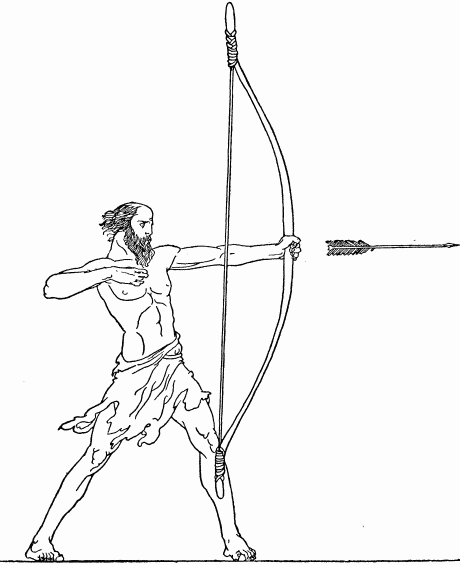 Одиссей убивает женихов
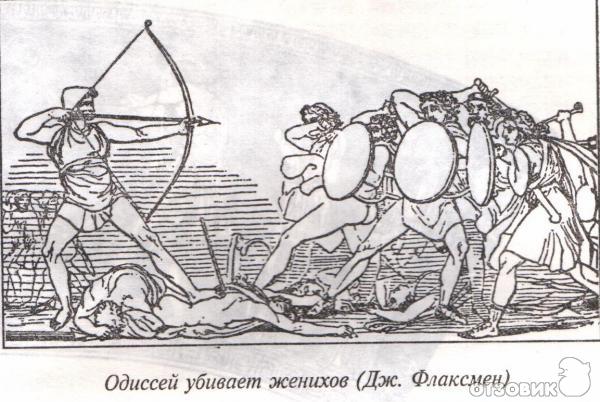 Одиссей и Пенелопа
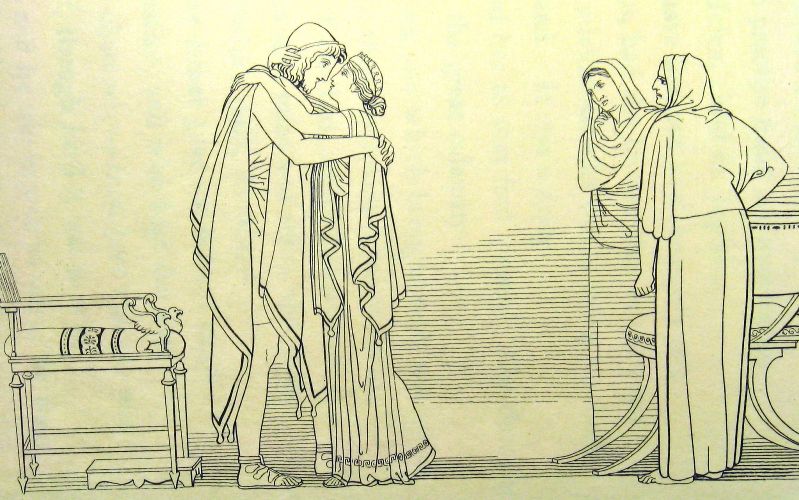 Сравнительная характеристика
«Илиада»
«Одиссея»
История создания поэмы
«Илиада» Гомера относится к жанру эпической поэмы, хотя произведение 
сохранило следы устной народной поэзии.

          Тематика и проблематика произведения. 
Основная тема «Илиады» — поэмы об Илионе, то есть Трое, — гнев Ахилла, вызванный его ссорой с Агамемноном. Это событие имело роковые последствия для троянцев и греков.

Военно-героическая поэма.
История создания поэмы
«Одиссея» изначально была создана как произведение устного творчества.

Особенности жанра   произведения. Произведение Гомера «Одиссея» относится к жанру поэмы. Поэма — большая форма лироэпической поэзии; крупное стихотворное произведение с повествовательным или лирическим сюжетом, основанное на сочетании повествовательной характеристики действующих лиц, событий и их раскрытии через восприятие и оценку лирического героя, повествователя.

Сказочно-бытовая поэма
«Илиада»
«Одиссея»
Завязкой действия «Илиады» является гнев Ахилла; события, излагаемые в поэме, вызваны этим гневом, и весь сюжет представляет собой как последовательное изложение фаз гнева Ахилла, хотя встречаются отклонения от основной сюжетной линии, вставные эпизоды. Кульминационный момент «Илиады» Гомера – поединок Ахилла с Гектором; развязка – возвращение Ахиллом Приаму тела убитого им Гектора. Композиция поэмы «Илиада» отличается некоторой симметричностью в соответствии с нравственными установками поэта. В начале действия старик Хрис обращается к Агамемнону с просьбой вернуть ему плененную дочь и получает надменный отказ, явно осуждаемый автором. Этот отказ по существу стал началом многих кровавых событий, разыгравшихся у стен Трои. В конце поэмы другой старик, Приам, приходит к Ахиллу с просьбой вернуть ему тело Гектора и не получает отказа – это поступок, достойный героя гуманного поэта.
В структуре «Одиссеи» Гомера самое замечательное – первый в мировой литературе прием транспозиции – изложение прошлых событий в виде рассказа Одиссея. Заслуживает внимания та особенность поэмы, что рассказы о чудовищах и фантастических событиях сосредоточены в рассказе самого Одиссея; автор, стремящийся к рационализации мифа, как бы не участвует в этом искажении действительности.
Общее
Образы гомеровских героев до некоторой степени статичны, т. е. характеры их освещены несколько односторонне и остаются неизменными от начала и до конца действия поэм «Илиада» и «Одиссея», хотя каждый персонаж имеет свое лицо, отличное от других: Одиссей – умен и изворотлив, Агамемнон – надменен и властолюбив,  Парис – изнежен, Елена – красива, Пенелопа – мудра и верна, Гектор – мужественный защитник своего города. Односторонность в изображении героев обусловлена тем, что большинство из них предстает перед нами только в одной обстановке – в бою, где не могут проявиться все черты их характеров.
Нет изображения психологии героев, их внутренних импульсов,  но  поведение и слова передают; для изображения движений души Гомер использует весьма своеобразный прием: вмешательство богов. 
        Отсутствие психологических  характеристик героев «Илиады» и «Одиссеи» объясняется  задачами жанра: эпос, в основе которого лежит народное творчество, повествует о событиях, о делах какого-то коллектива, а отдельной личностью интересуется мало.